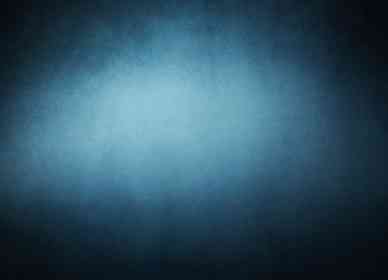 Stay on the Right Path
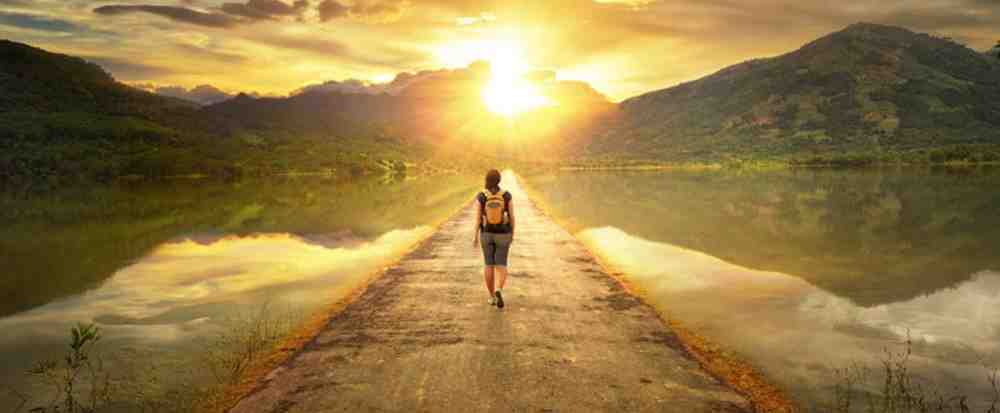 Matthew 7:13-27
Choices matter..
Two paths of life..
Matt 7:13-14 “Enter by the narrow gate; for wide is the gate and broad is the way that leads to destruction, and there are many who go in by it. Because narrow is the gate and difficult is the way which leads to life, and there are few who find it.
Only two possible paths..
In our lifetime we must walk one or the other.. 
To choose wisely we must understand each..
Prov 4:5-7 Get wisdom! Get understanding! Do not for-get, nor turn away from the words of my mouth. 6 Do not forsake her, and she will preserve you; Love her, and she will keep you. 7 Wisdom is the principal thing; Therefore get wisdom. And in all your getting, get understanding.
The Broad Way..
Wide gate offers freedom..
Many choose this way..
The ungodly way..
A path of darkness..
Brings disappointment..
Ends in destruction
The Narrow Way..
No mixture of religion (John 14:6)
This path requires discipline (Psa 1:1-2)
The way of the few (minority)
The path of wisdom (Prov 4:10-14)
The path following Jesus (2 Cor 5:17)
Both paths lead to judgment
Heb 9:27-28 And as it is appointed for men to die once, but after this the judgment, 28 so Christ was offered once to bear the sins of many. To those who eagerly wait for Him He will appear a second time, apart from sin, for salvation.
The Worldly Christian
Gal 5:16-17  Walk in the Spirit, and you shall not fulfill the lust of the flesh. 17 For the flesh lusts against the Spirit, and the Spirit against the flesh; and these are contrary to one another, so that you do not do the things that you wish.
Seeing which path we are on..
Matt 7:20-23 Therefore by their fruits you will know them. “Not everyone who says to Me, ‘Lord, Lord,’ shall enter the kingdom of heaven, but he who does the will of My Father in heaven.
Choices determine our life
Psalm 1:1-2 Blessed is the man Who walks not in the counsel of the ungodly, Nor stands in the path of sinners, Nor sits in the seat of the scornful; But his delight is in the law of the Lord, And in His law he meditates day and night.
Determine to stay on the path
Psalm 17:3-5 You have tried my heart.. I have purposed that my mouth will not transgress. My steps have held fast to your paths; my feet have not slipped.
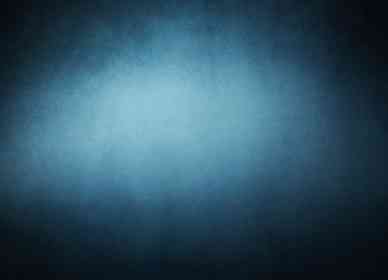 Stay on the Right Path
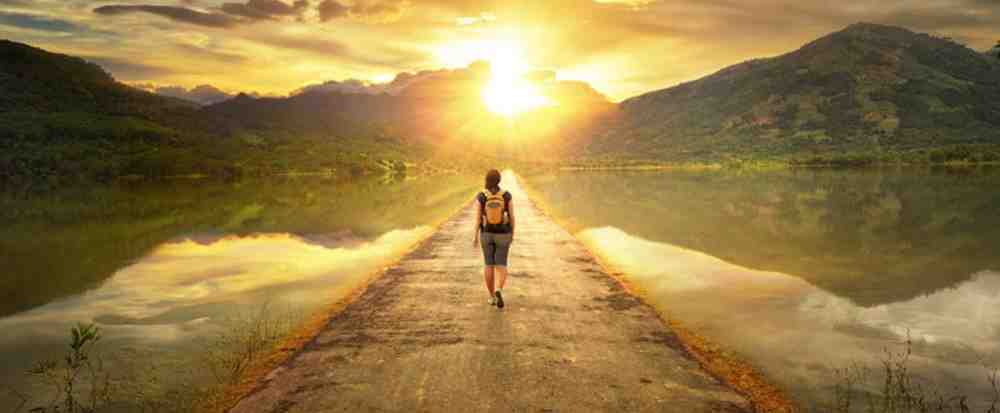 Matthew 7:13-27